Эдвард Григ
«Утро»
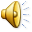 Морозец, рыбак, сказать, сказочка, морозить, рыбка, мороз, морозы, сказка, морозный, рыбачить, сказать, сказочный, рыбный
Способы проверки парных согласных
Верно ли, что стихотворение «Зимнее утро», которое начинается так: «Моро… и солнце», написал А.С. Пушкин?
Прочитайте «Сказку о рыбаке и ры…ке» А.С. Пушкина .
Р…са, огоро…, козо…ка, тетра…ка, доро…ка, изморо…ь.
1. Верно ли, что  изменение формы слова или подбор однокоренного слова –  способ проверки парного согласного в конце слова? 
2. Верно ли, что существуют слова «изморось» и «изморозь»?
3. Верно ли, что  изменение формы слова или подбор однокоренного слова –  способ проверки парного согласного в середине слова?
4.Верно ли, что  только  подбор однокоренного слова –  способ проверки парного согласного в середине слова? 
5. Верно ли, что проверочное слово может быть как существительным, так и прилагательным, так и глаголом?
6. Верно ли, что в проверочном слове  после парного согласного обязательно должен быть гласный? 
7.  Верно ли, что в слове «доро..ка» мы пишем букву «ША»?